Properties, Handling and Mixing of Particulate Solids
By
Sidra Jabeen


Department of Chemical Engineering,
University of Engineering & Technology Lahore
Particle Size
Some particles conform to standard configuration like;
Spherical
Cylindrical
Cubical     
Some do not conform to any of these standard configurations Irregular shape particles
Particle Size
Feret’s Diameter
Projected area Diameter
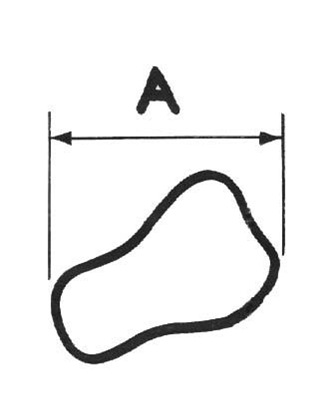 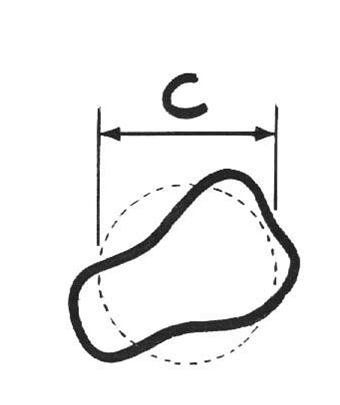 Particle Size
Latest system of defining particle size is by comparison with standard configuration (sphere)  That is called the equivalent size / equivalent diameter  or Equivalent Spherical Diameter (ESD) of irregular particle defined as:
The size of the spherical particle having the same controlling characteristics as the particle under consideration.
Particle Size in terms of controlling characteristics
Controlling characteristics depends upon the system or process in which the particle is involved. Consider few examples:

For defining the size of catalyst particle, surface area is chosen as controlling characteristics.
Surface diameter: Diameter of the spherical particle having the same surface area as the particle.
Particle Size in terms of controlling characteristics
2. Settling velocity of particle in a liquid is very much controlled by the volume of the particle.
Volumetric diameter: Diameter of the spherical particle having the same volume as the particle under consideration.
Particle Size in terms of controlling characteristics
3.  Motion of liquid drops in a gas depend not only on liquid drop volume but also at surface tension at the gas-liquid interface. Both the volume and surface area of liquid drop are controlling parameters here.
Volume Surface diameter: Diameter of the spherical particle having the same volume per unit surface area as the liquid drop under consideration.
Mixed Particle Sizes and Size Analysis
Consider the mixture of particles having various sizes, the particle size distribution  can be represented in two forms;

Differential analysis
Cumulative analysis
8
Mixed Particle Sizes and Size Analysis
For mixtures of particles having various sizes and densities, the mixture is sorted into fractions; each of constant density and approx. constant size. Each fraction can be then weighed or no. of particles counted or measured by no. of methods. Equations are applied to each fraction and the results added.
9
Differential Analysis
Mass fraction in each size increment is tabulated and plotted as a function of size range of particles. Results represented as a histogram.


It is obtained by adding, consecutively, the individual increments, starting with that containing the smallest particles and tabulating or plotting the cumulative sums against the size range (diameter) of particles. Data is represented as a continuous curve.
Cumulative Analysis
10
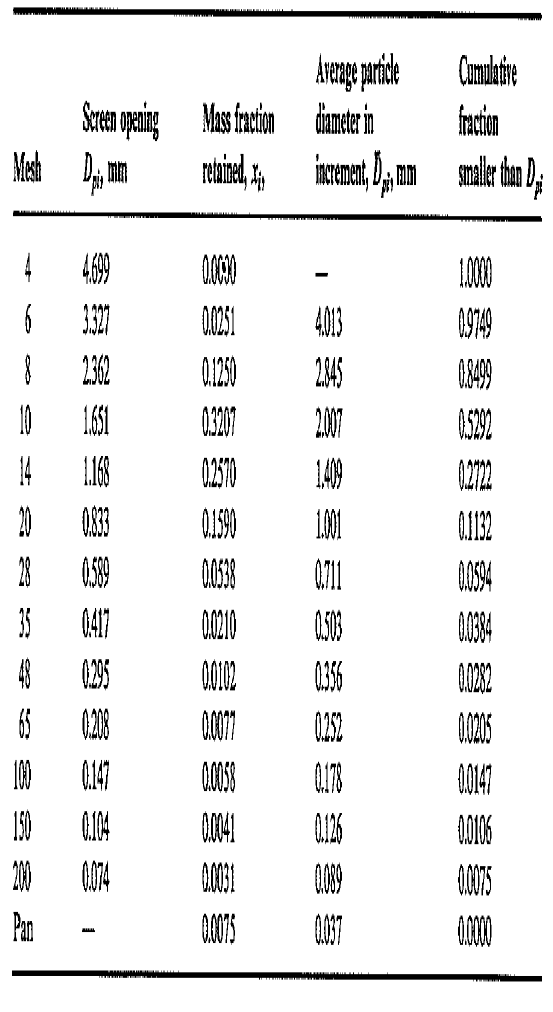 11
Differential Analysis
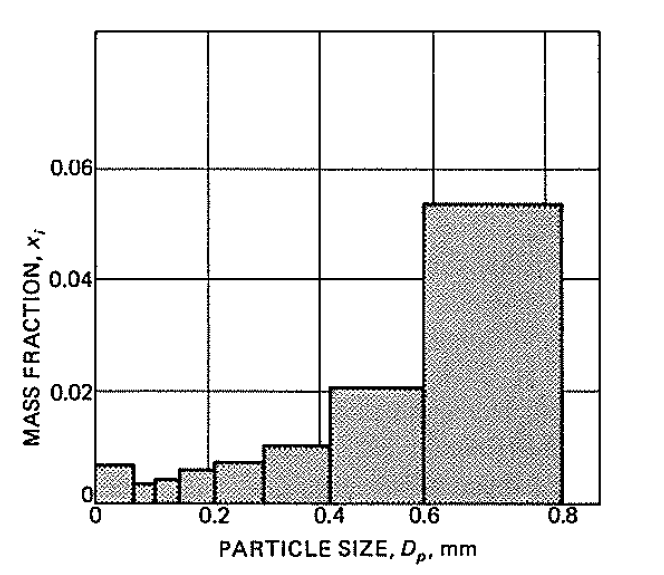 12
Cumulative Analysis
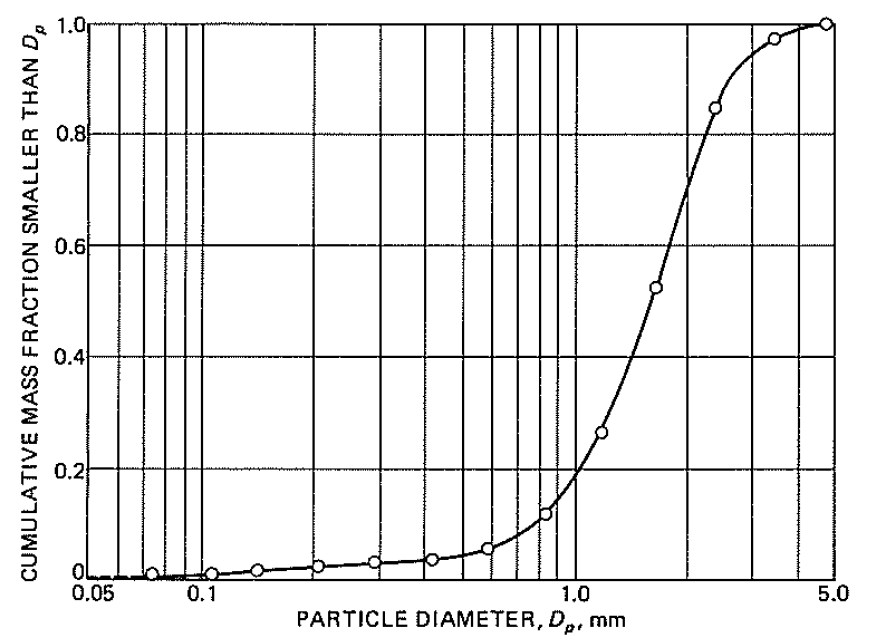 13
Specific Surface of mixture
Specific surface of mixture is total surface area per unit mass of the particles.
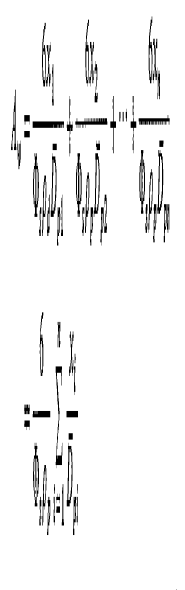 14
Average Particle Size
The average particle size for a mixture is defined in a number of ways. 

Volume-surface mean diameter or Sauter mean diameter (SMD)
Arithmetic mean diameter 
Mass mean diameter
Volume mean diameter
Average Particle Size
Volume-surface mean diameter or Sauter mean diameter (SMD)
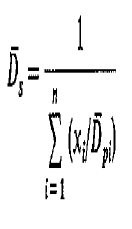 16
Average Particle Size
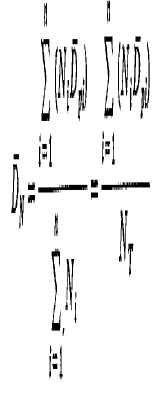 Arithmetic mean diameter 




Mass mean diameter




Volume mean diameter
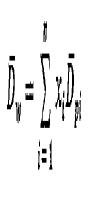 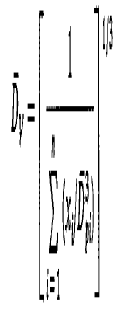 17